Collège National « Michel Le Brave » Ploiesti
Projet bilingue francophone: « De l’enseignement bilingue vers les filières Francophones »
Classe XIe M2
 
Equipe pédagogique :
-Proviseur : Professeur Ţaga Gabriel
-Professeur coordonateur : Prof. Rădulescu Carmen
-Professeurs de DNL :
Physique : Prof. Dubeţ Irina
Biologie : Prof. Miricel Florina
Economie : Prof. Ştefănescu Carmen
 
-Professeur enseignant le module interdisciplinaire : Prof. Rădulescu Carmen
-Professeur de français : Prof. Roşu Daniela
Les Équipes
Biologie :
Vulpe Sorina
Constantinescu Vlad
Vasii Beatrice 
Radulescu Andrei
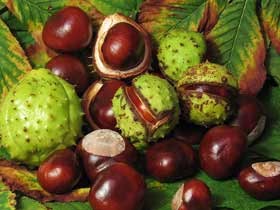 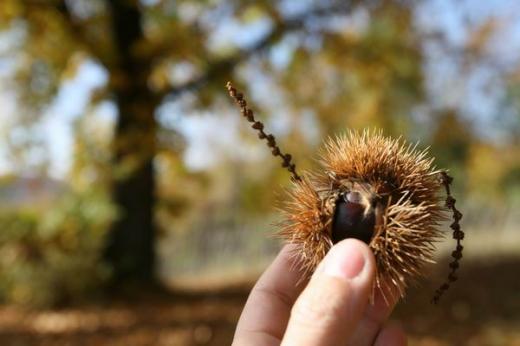 Les Équipes
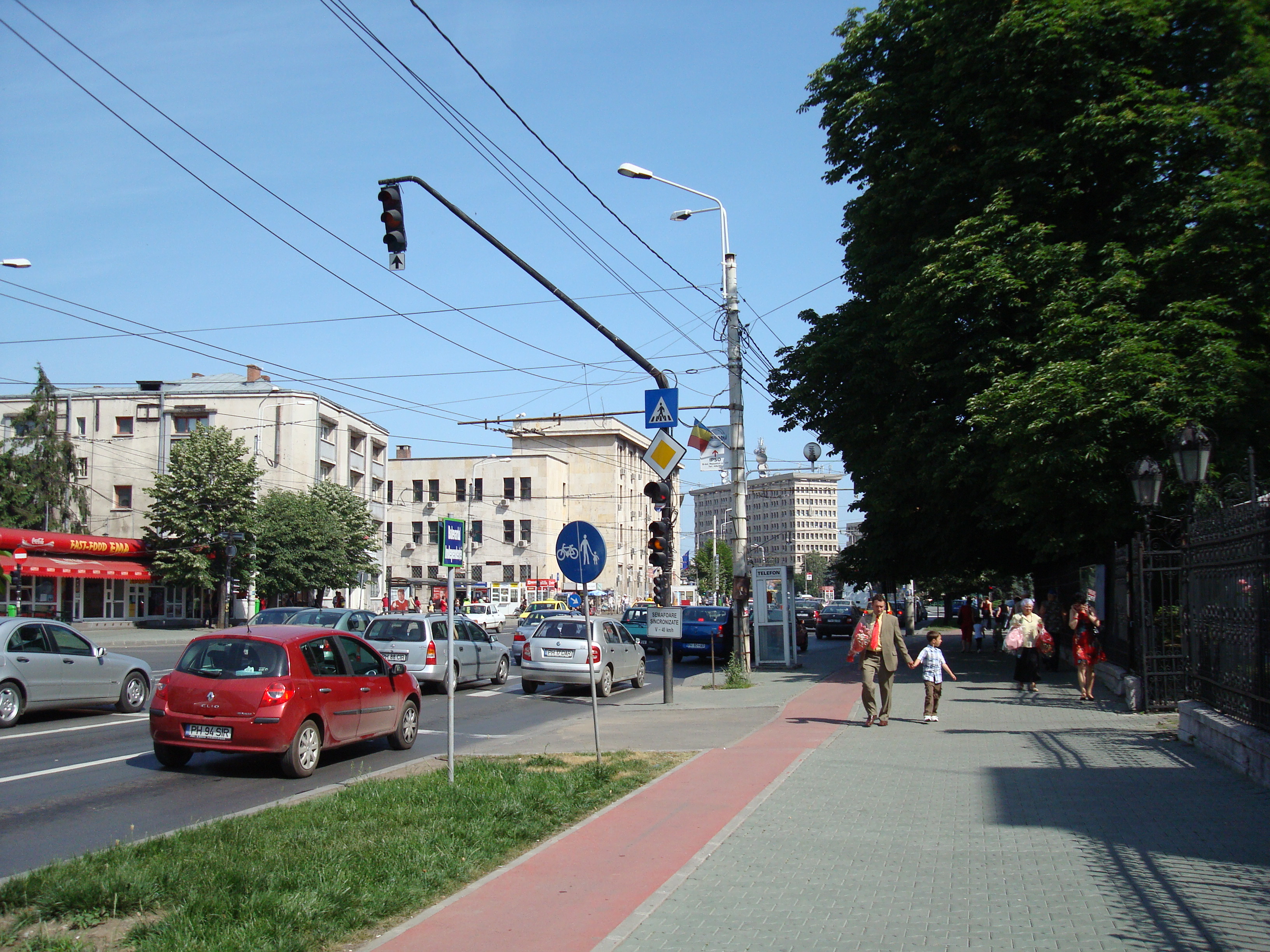 Physique:
Tudor Adrian 
Raducu Mirescu 
Duta Crina 
 Cojocaru Alexandra
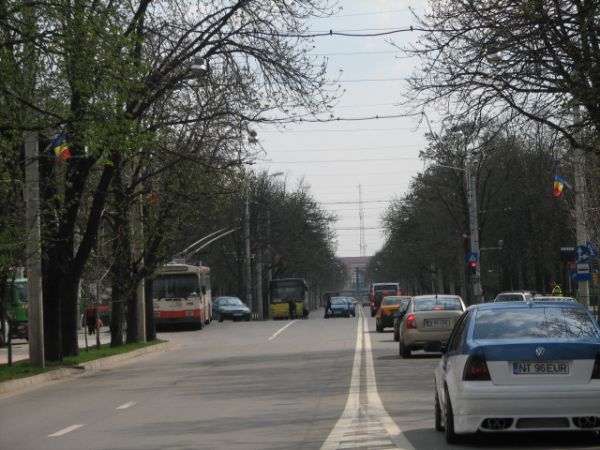 Les Équipes
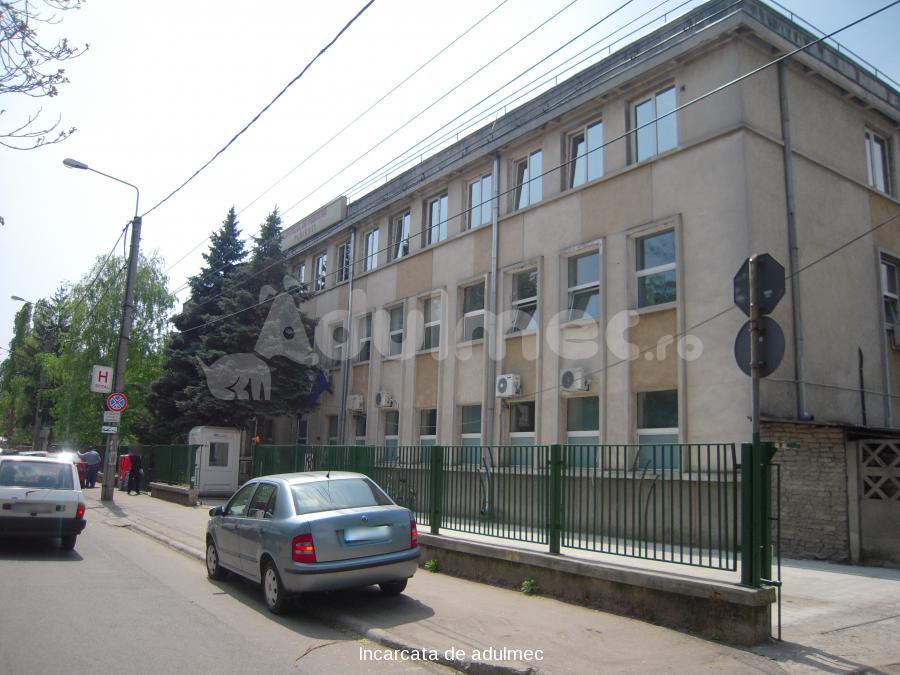 Économie
Raileanu Petru 
Bratu Maria 
Niculae Tomas 
Soica Isabela
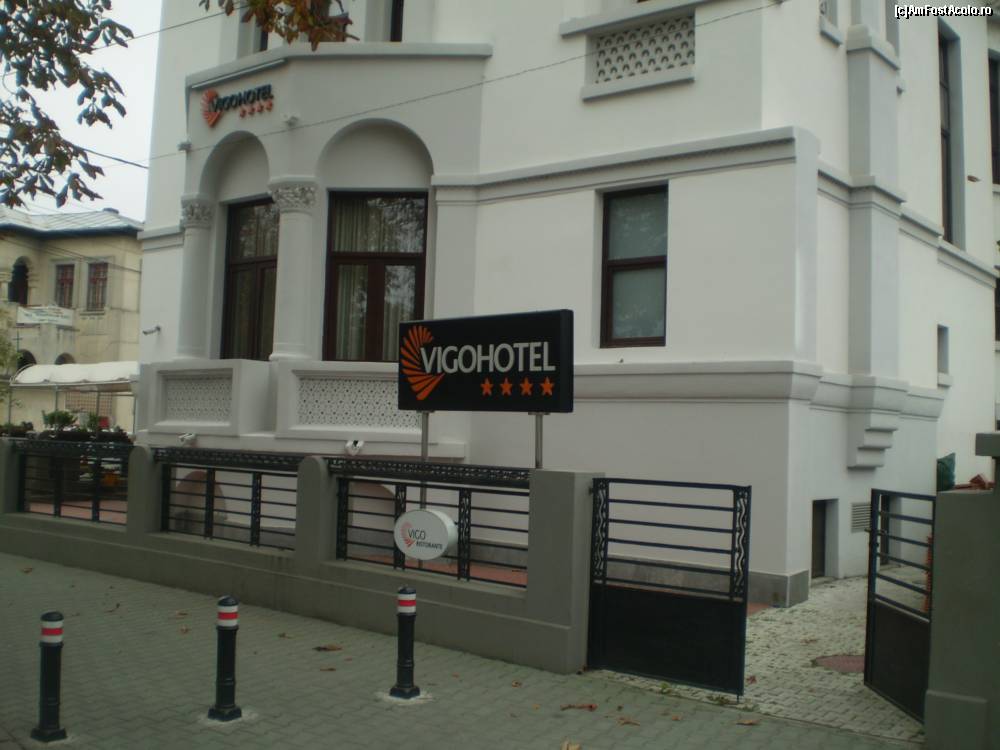 L’UN DES SYMBOLES DE LA VILLE DE PLOIESTI EN DANGER ?
Le Boulevard des Châtaigniers, un endroit plein                       d’histoire soumis à la pollution.
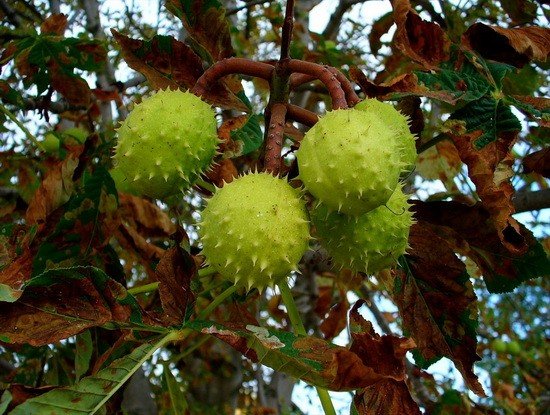 Le châtaigner est un arbre a feuilles dentées, dont les fruits s’appellent châtaignes et sont entourés d’une cupule épineuse, et qui peut vivre plusieurs siècles.
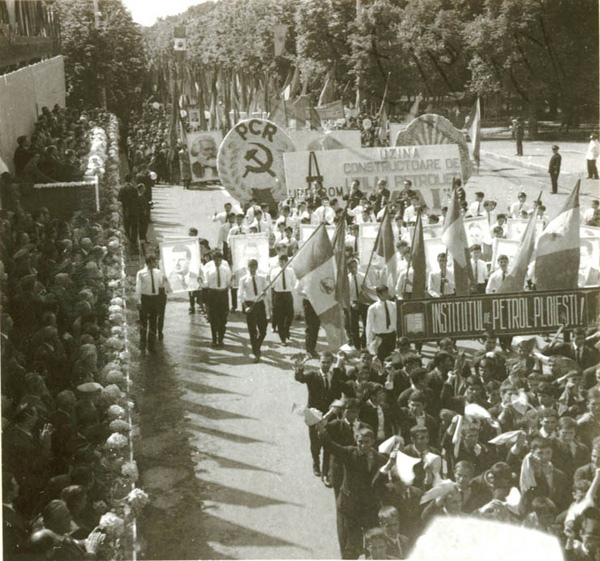 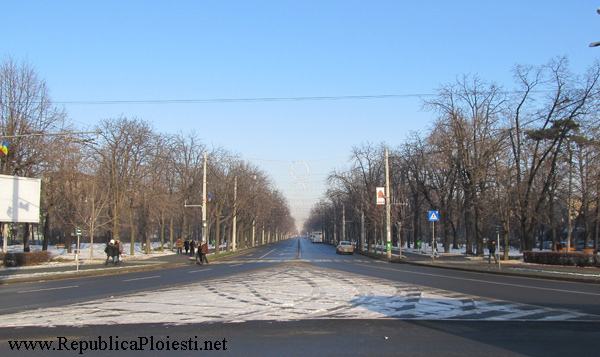 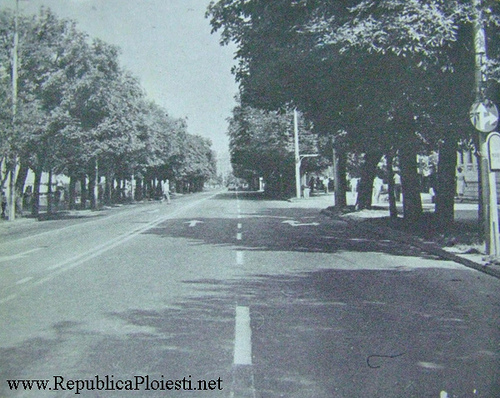 Prezentare familie castani radulescu
Le chataignier attend jusqu’a 35 metres de haut
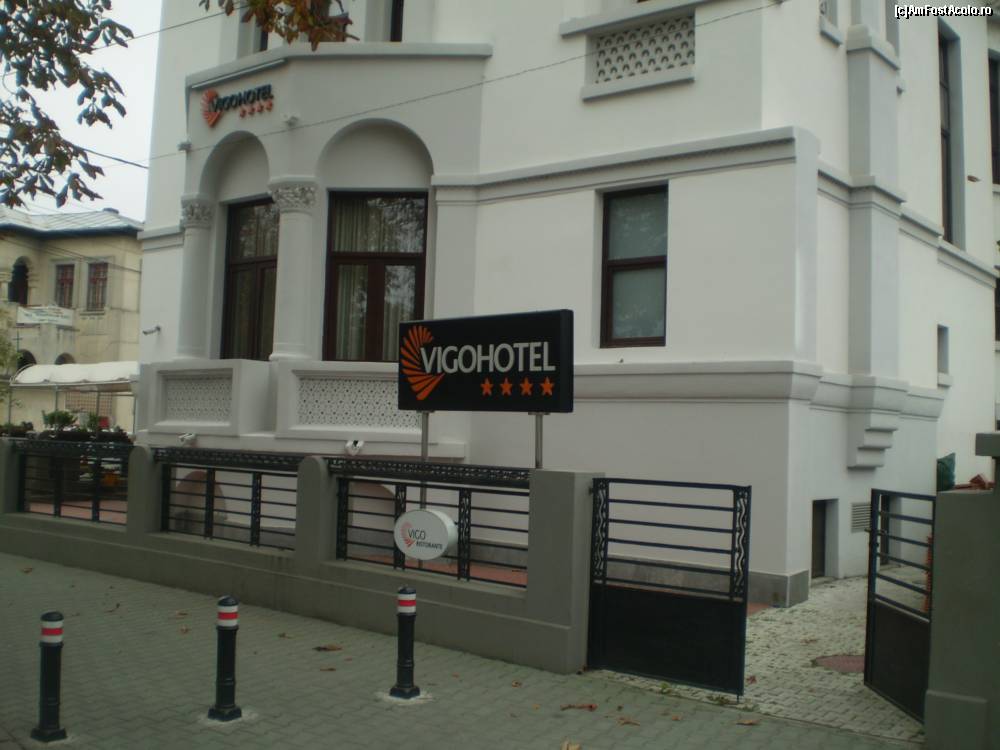 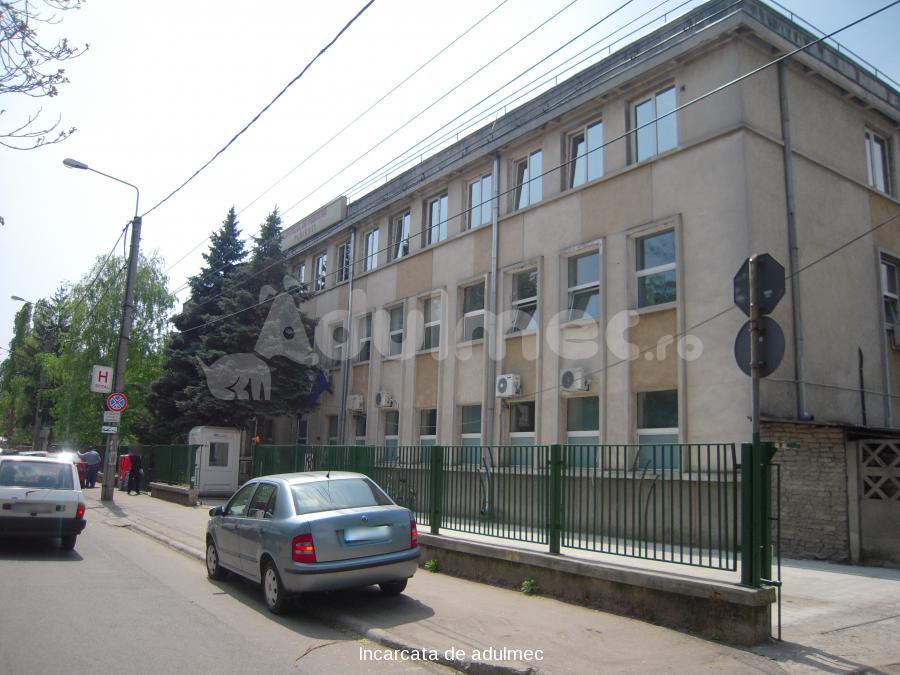 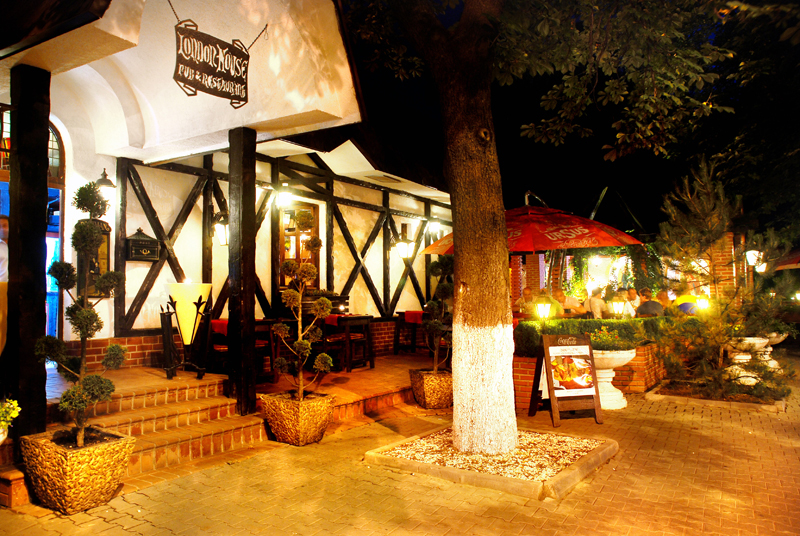 Les châtaignes - le remède de l’automne
Le châtaignier est utilisé pour les applications industrielles et pharmaceutiques.
La châtaigne est le fruit du châtaignier, riche en amidon, appelé marron lorsque l’amande est entière à l’intérieur de la même enveloppe.
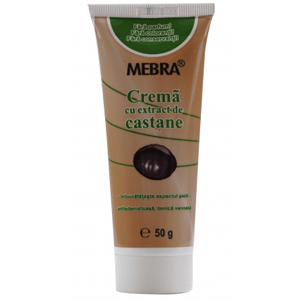 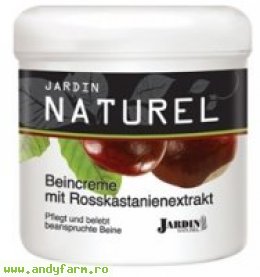 Les châtaignes - le remède de l’automne
Dans l’industrie cosmétique les châtaignes sont utilisées comme matière première pour les crémes de santé pour la peau et l’enlèvement des rides.
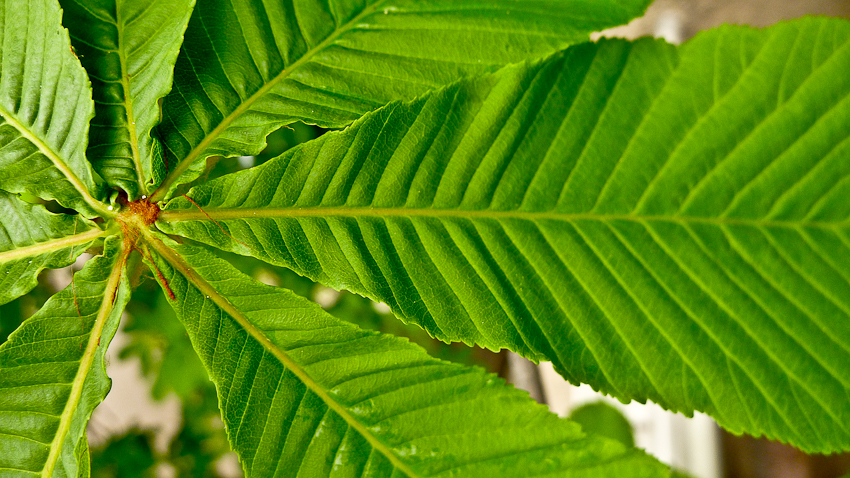 Quels sont les agents qui polluent Le Boulevard des Châtaigniers?
La pollution est une dégradation de l’environnement par l’introduction dans l’air, l’eau au sol de matières n’étant pas présentes naturellement dans le milieu. Elle entraîne une perturbation de l’écosystème dont les conséquences peuvent aller jusqu’à la migration ou l’extinction de certaines espèces incapables de s’adapter au changement.
SO2
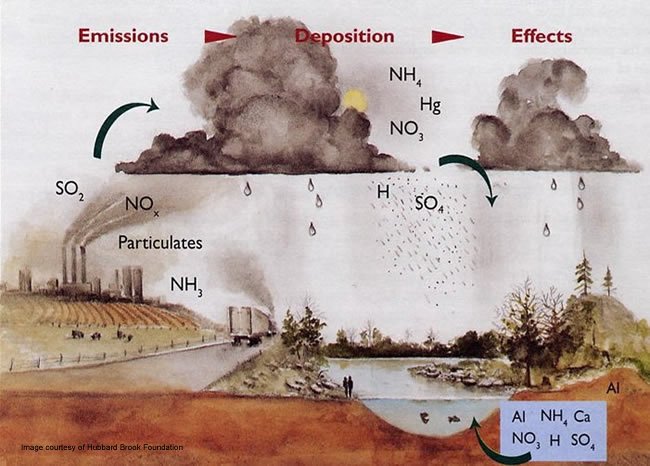 NO2
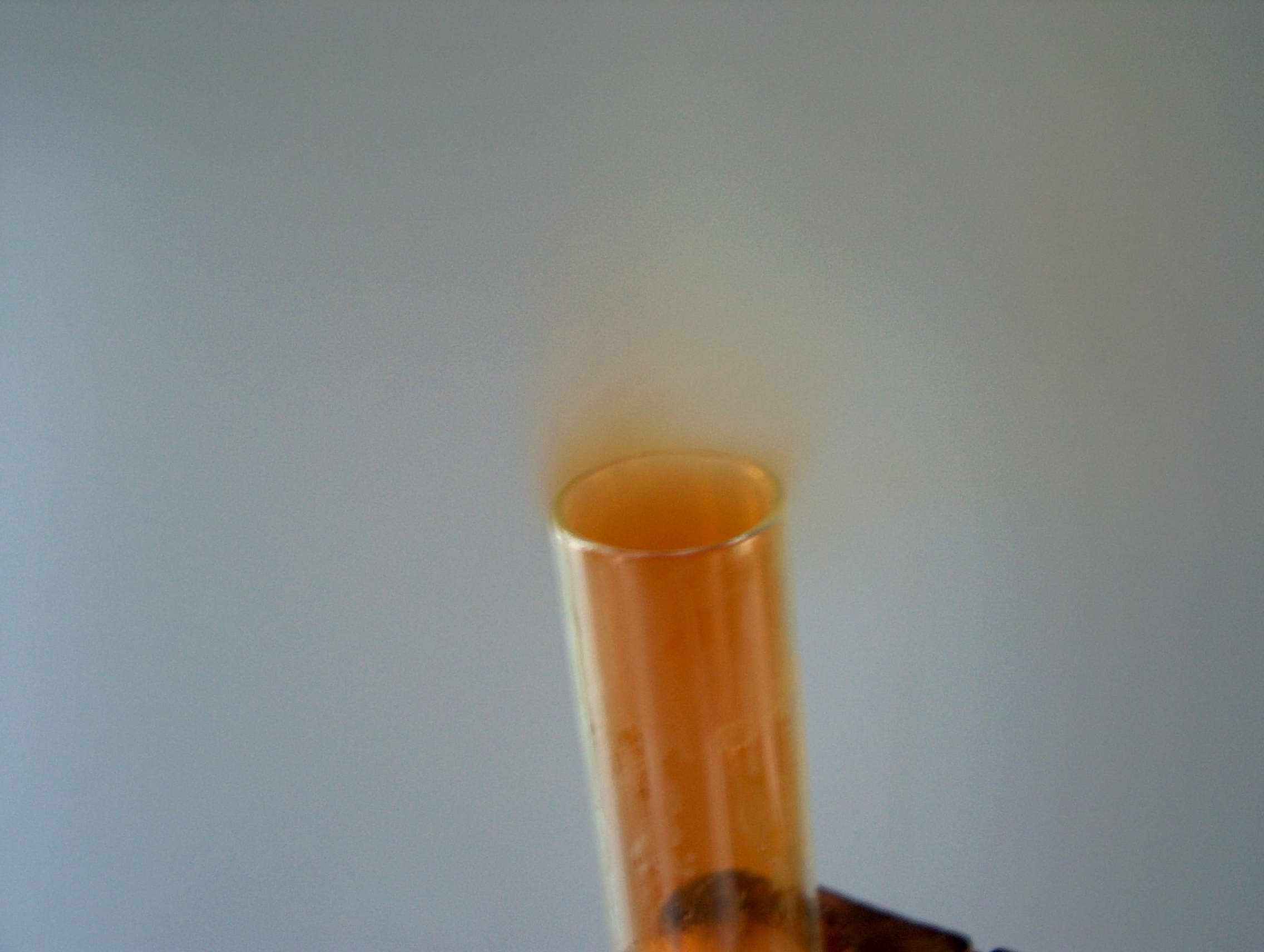 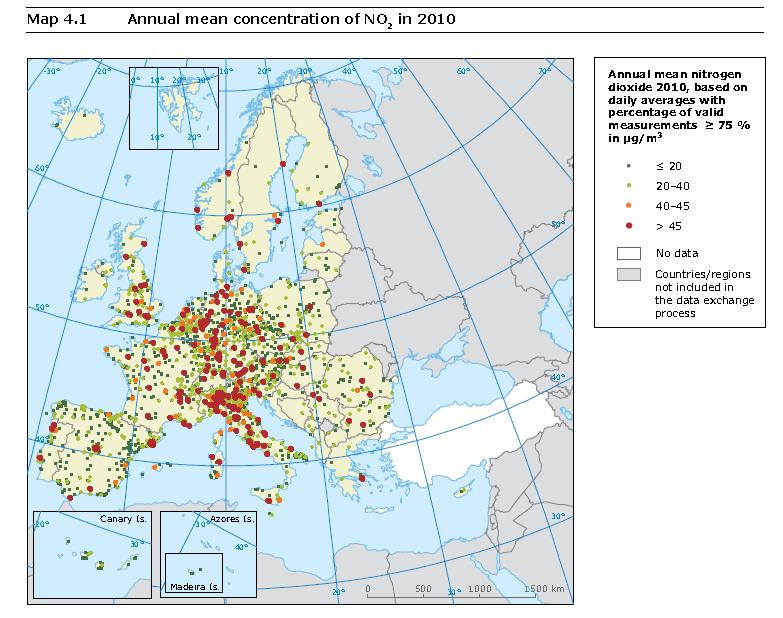 Normes européennes
Toutes les valeurs qui dépassent 40 ug/m3  pendant un an représentent un danger pour la population

Toutes les valeurs qui dépassent 30 ug/m3 pendant un an représentent un danger pour la végétation
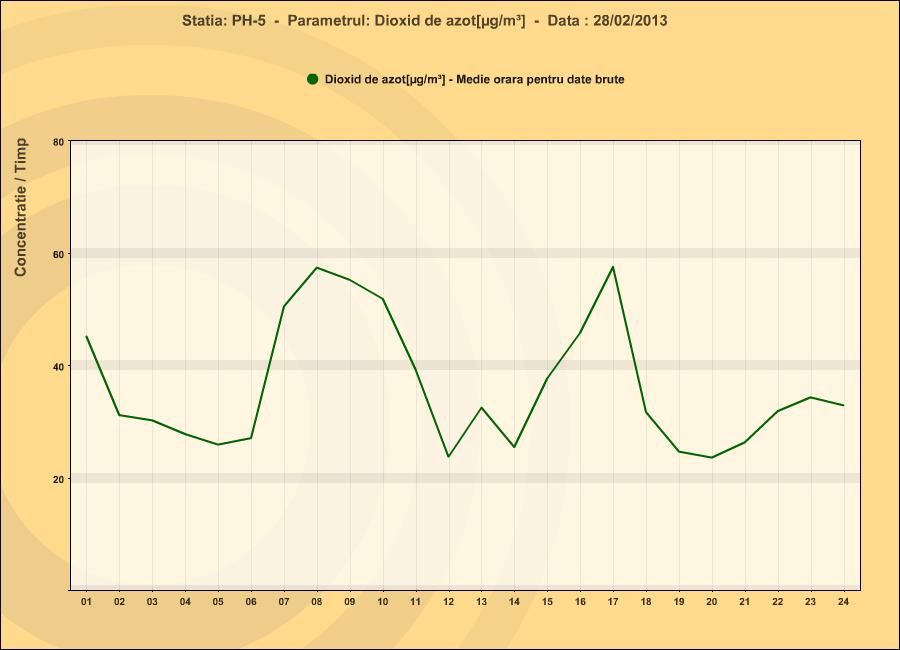 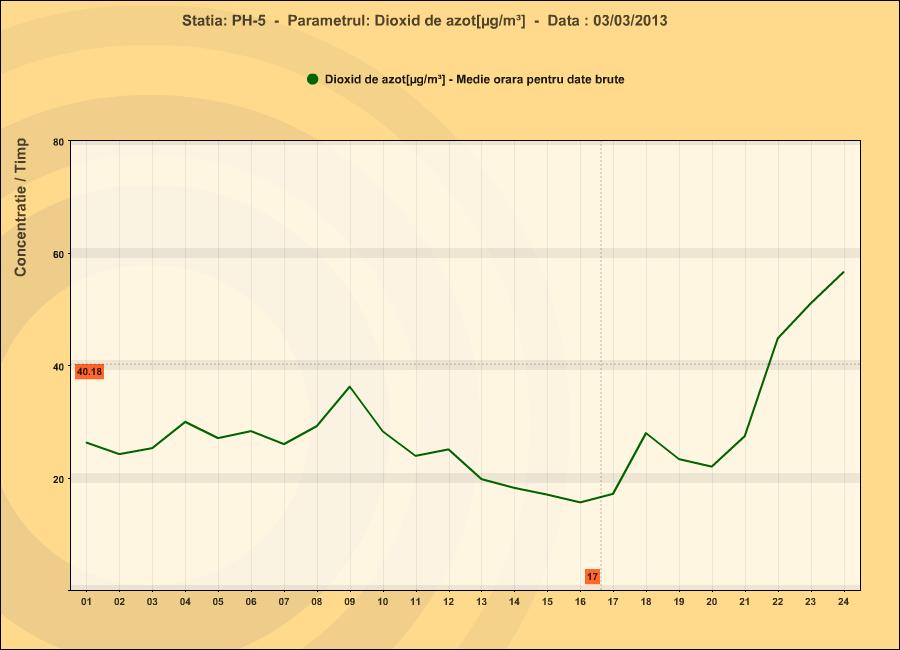 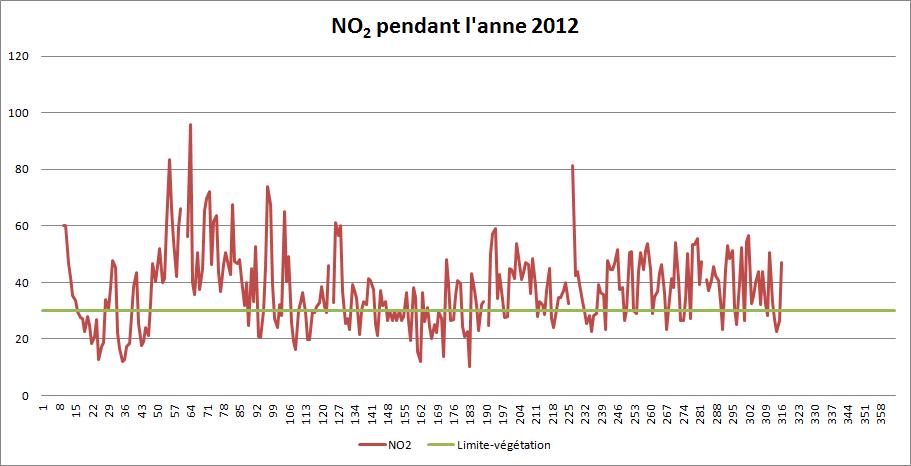 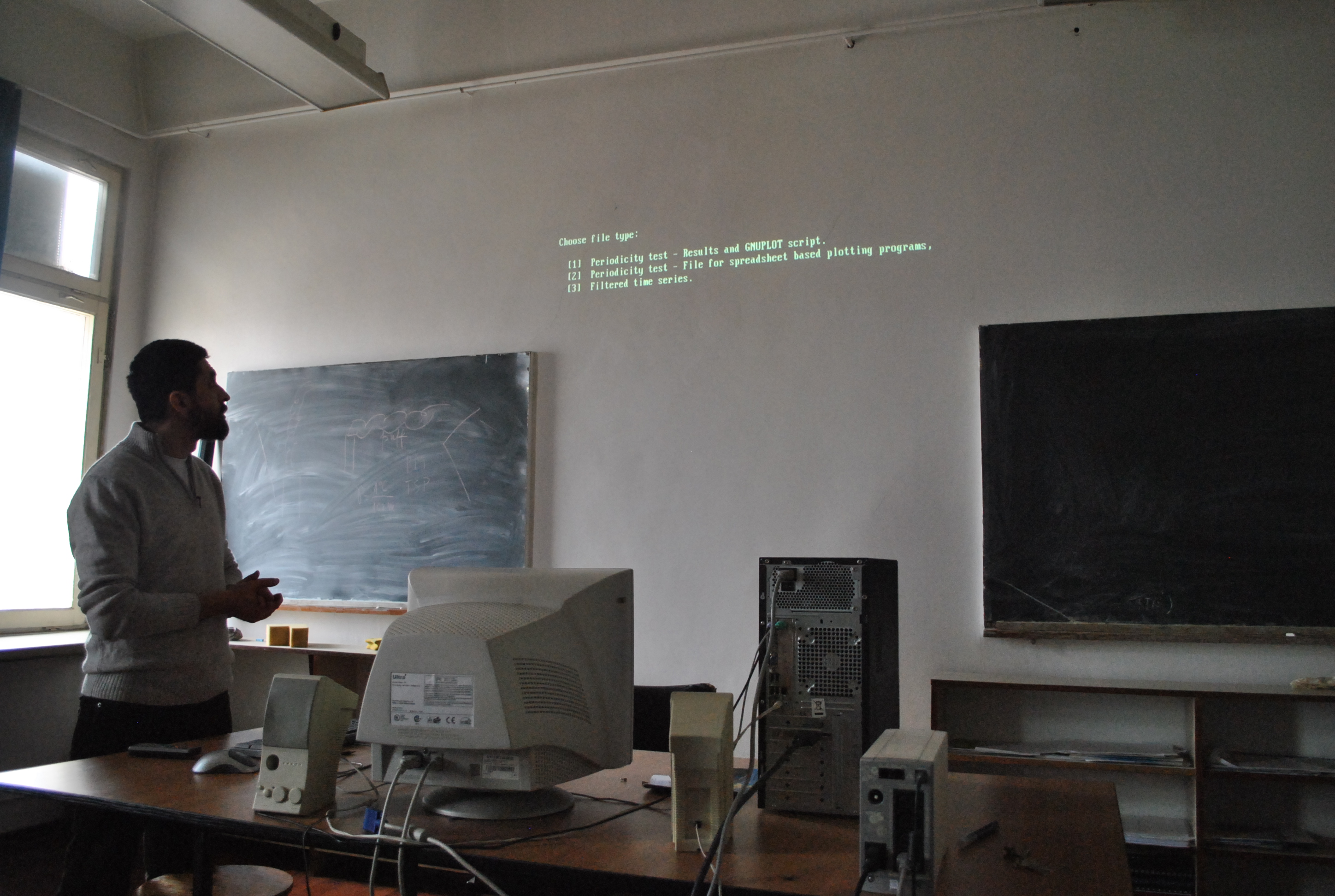 Transformata Fourier
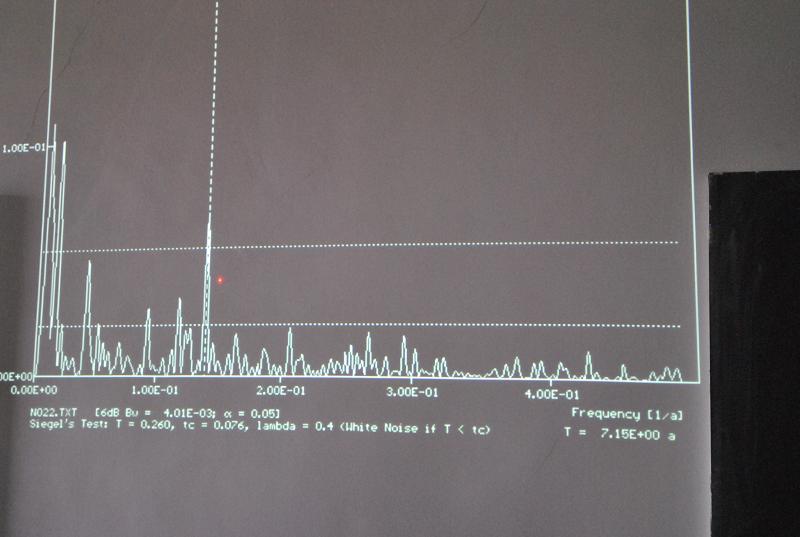 SO2
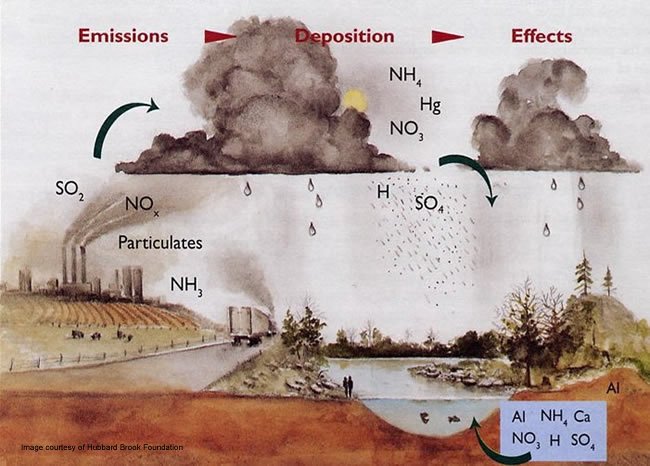 Normes européennes
Toutes les valeurs qui dépassent 20 ug/m3 pendant un an représente un danger pour la végétation
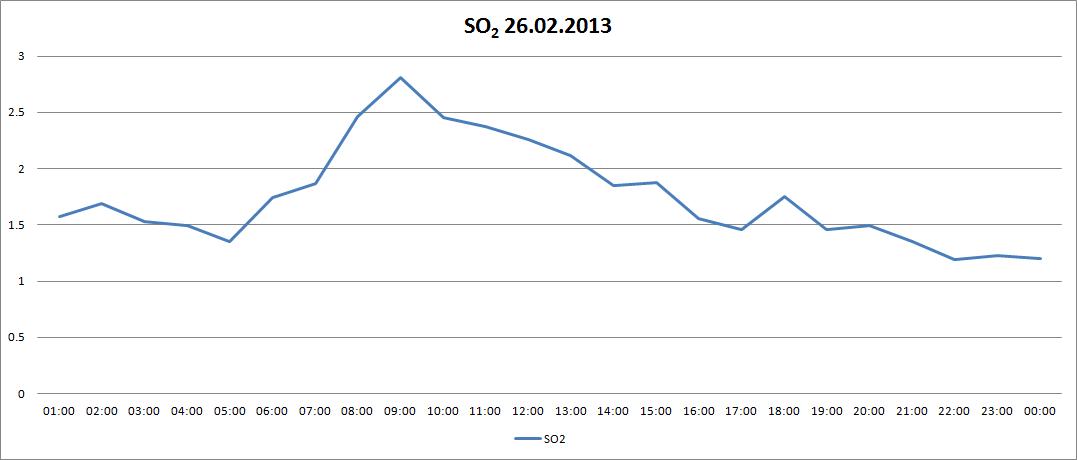 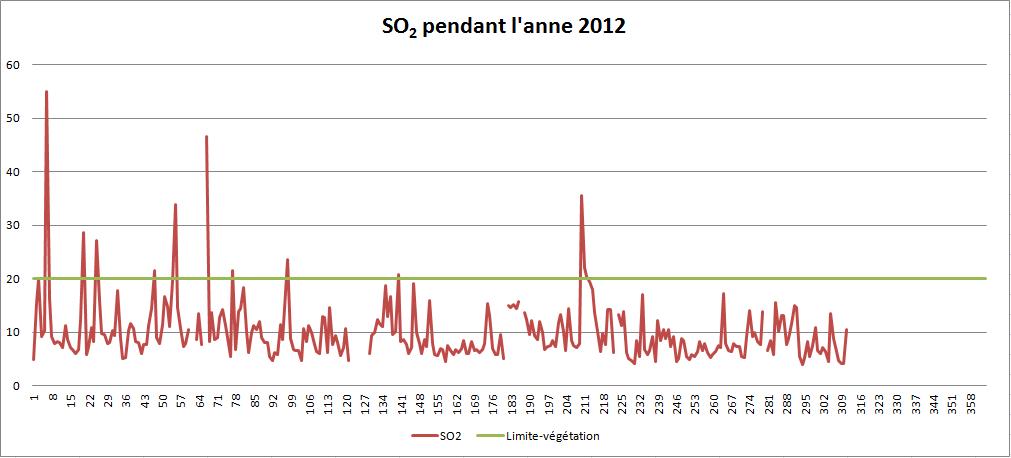 PM10
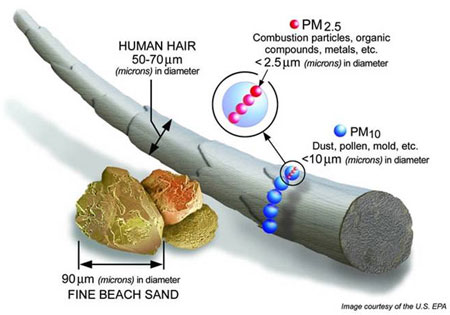 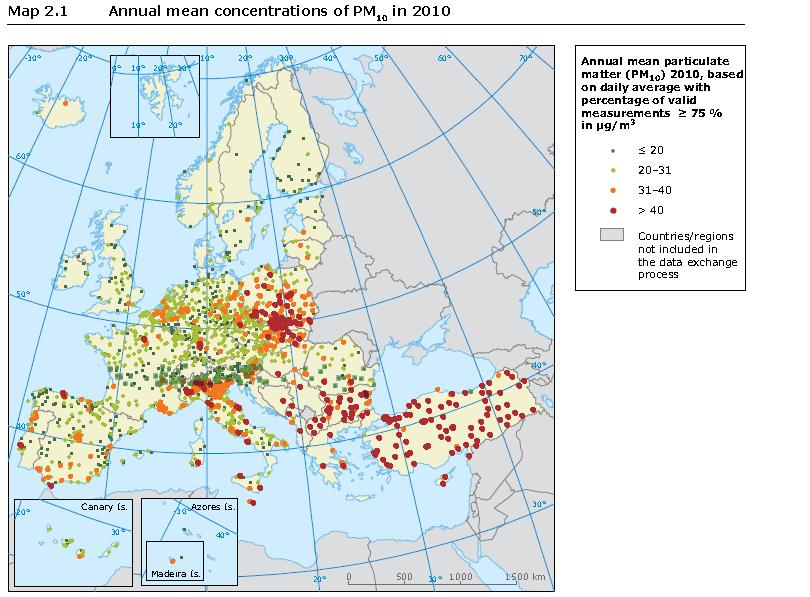 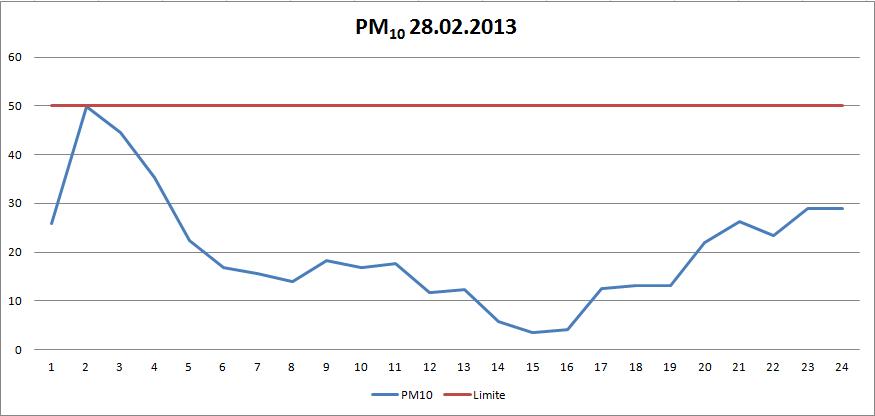 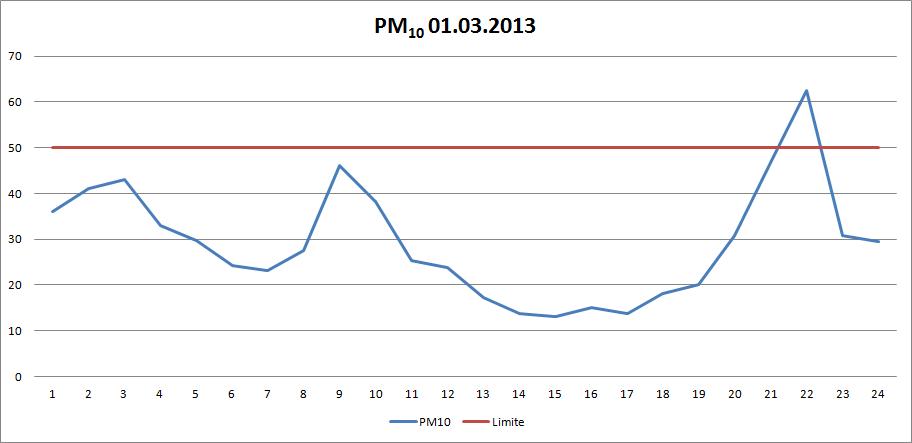 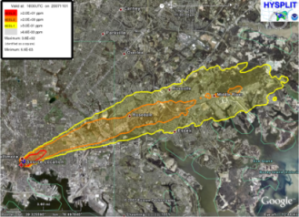 Hysplit est un instrument qui aide à expliquer comment, quand et où les produits chimiques et matériaux sont transportés par l’atmosphère, dispersés et déposés.
Á l’aide de Hysplit , 3 Mars 2013, j’ai mesuré le souffle du vent pour montrer la cause possible de l’augmentation de N02.
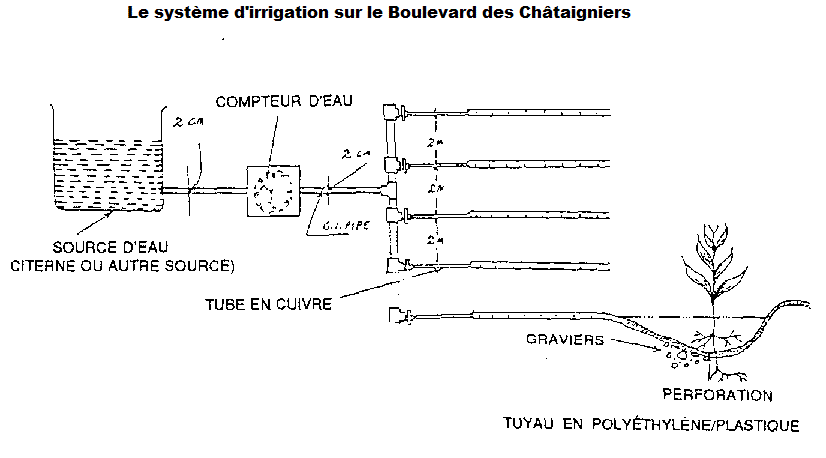 Le système est formé de quatre sections correspondant ceux quatre alignements situés d’une part et d’autre part du boulevard
Les éléments qui aident de raccorder des goutteurs au tuyau principal sont coude, té, robinet bouchon et manchon réducteur.
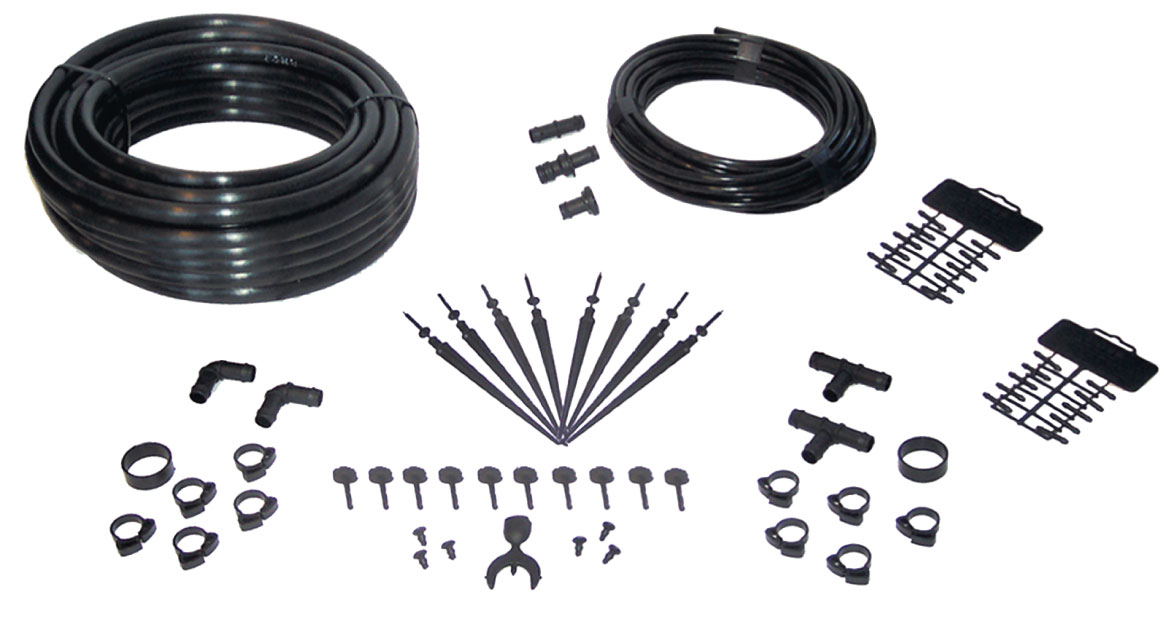 Le système d'irrigation doit être vérifié chaque semaine par des personnes qualifiées pour d'éviter l'inondation des voies de communication.
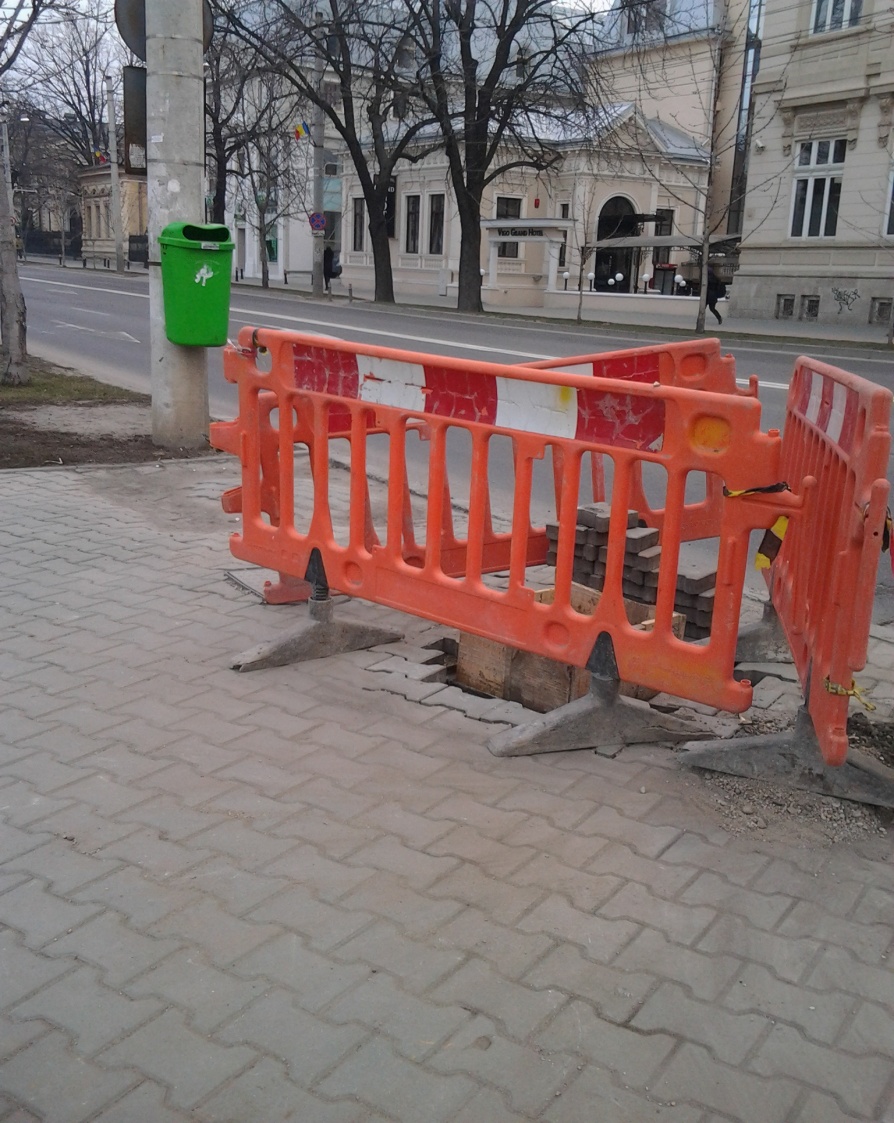 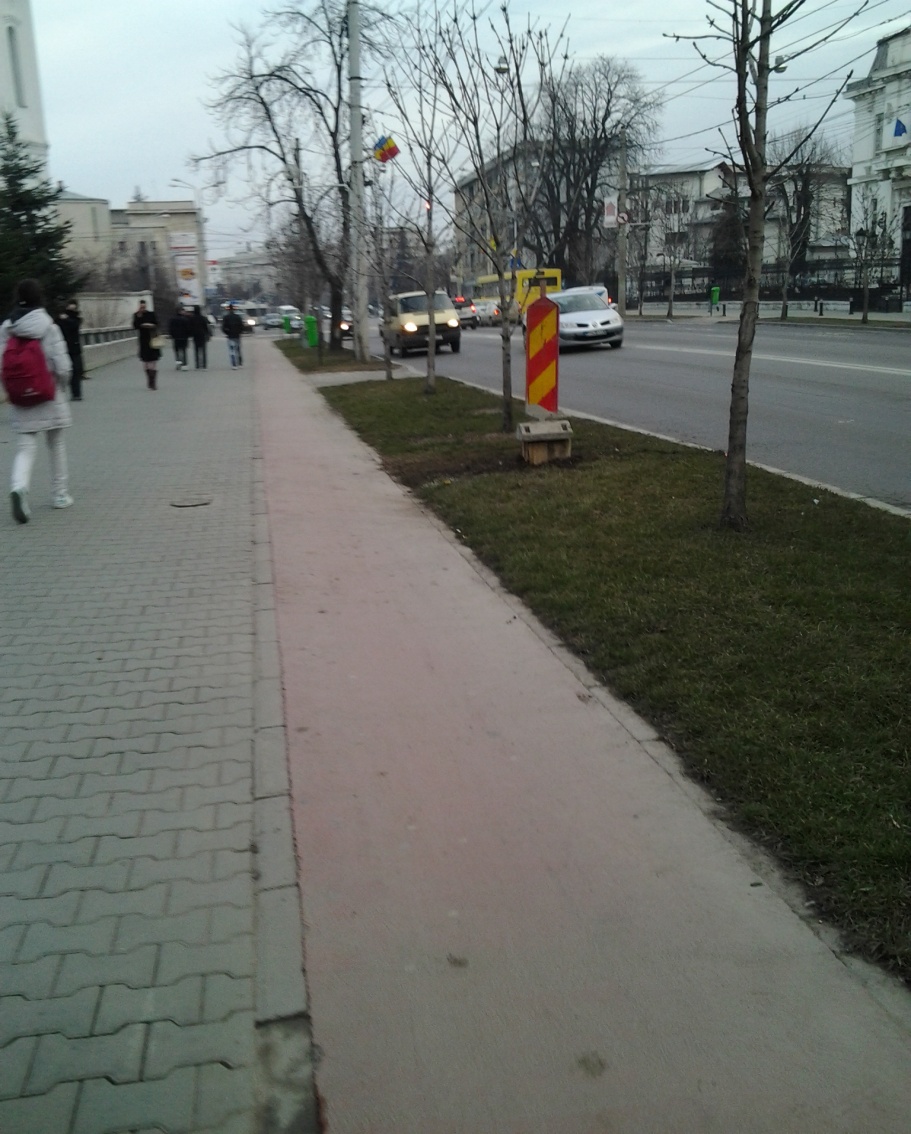 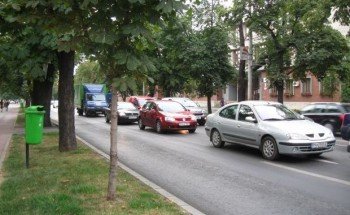 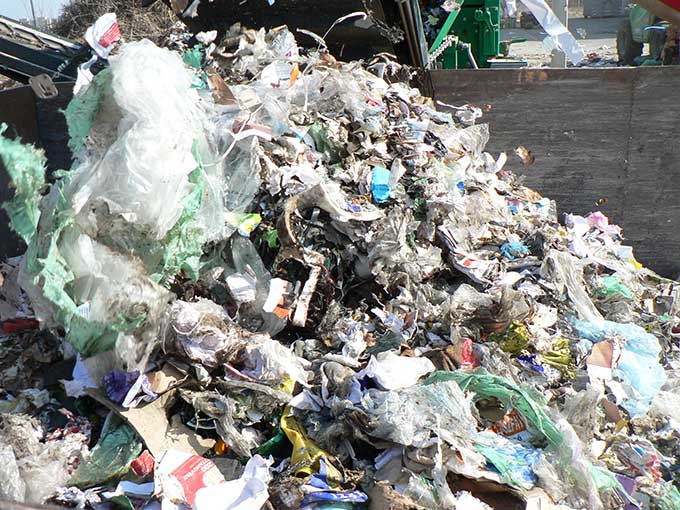 Les effets sur le boulvard des châtaigniers du point de vu économique. 
Le Boulvard des châtaigniers sous l’influence des externalités de l’activité économique . 
Les externalités : -positives
                                 -negatives 
Le passager clandestin
Le boulevard des châtaigniers – bien public
Un bien public est un bien ou un service qui est dans une certaine mesure non-rival et non-exclusif.
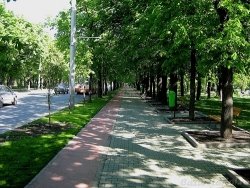 Comment on peut diminuer les effets de la pollution?
Tout d’abord, pour l’Administration Publique et Privée, diminuer la pollution et protéger l’environnement représente des objectifs prioritaires. Mais une place importante est accordée aussi a l’éducation des citoyens de Ploiesti concernant la protection de l’environnement.
Toutes les mesures de protection de ce symbole de Ploiesti proviennent du budget local et ce ne sont pas seulement des frais uniques , mais aussi récurrents .
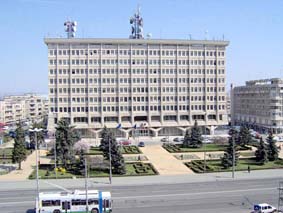 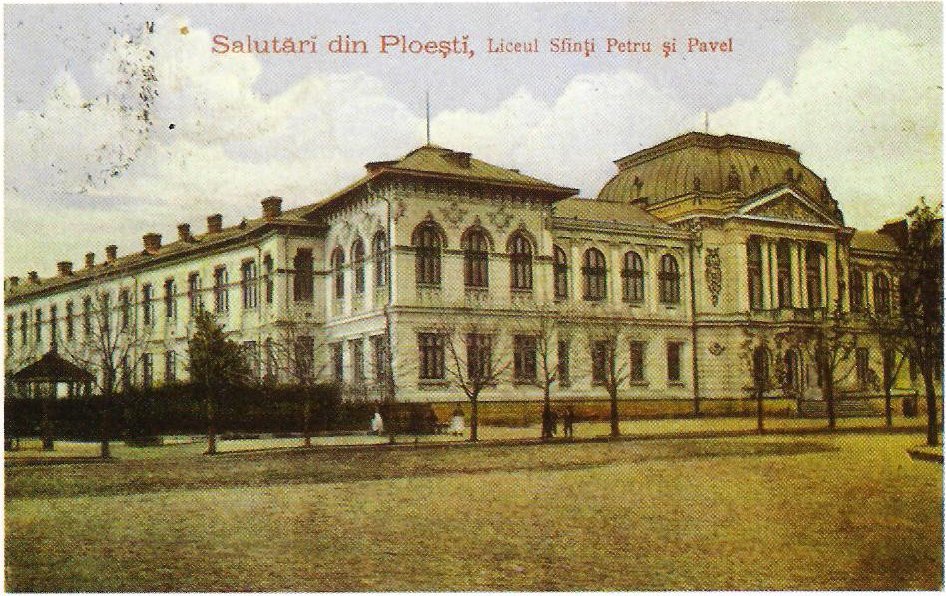 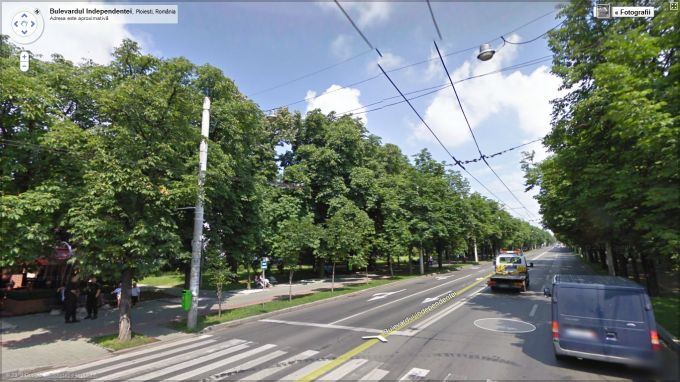